Using the Thermal Sunyaev Zel’dovich Effect to Distinguish AGN Feedback Models
Skylar Grayson1, Evan Scannapieco1, Romeel Davé2	 
1Arizona State University 2University of Edinburgh
1
Cosmic Downsizing
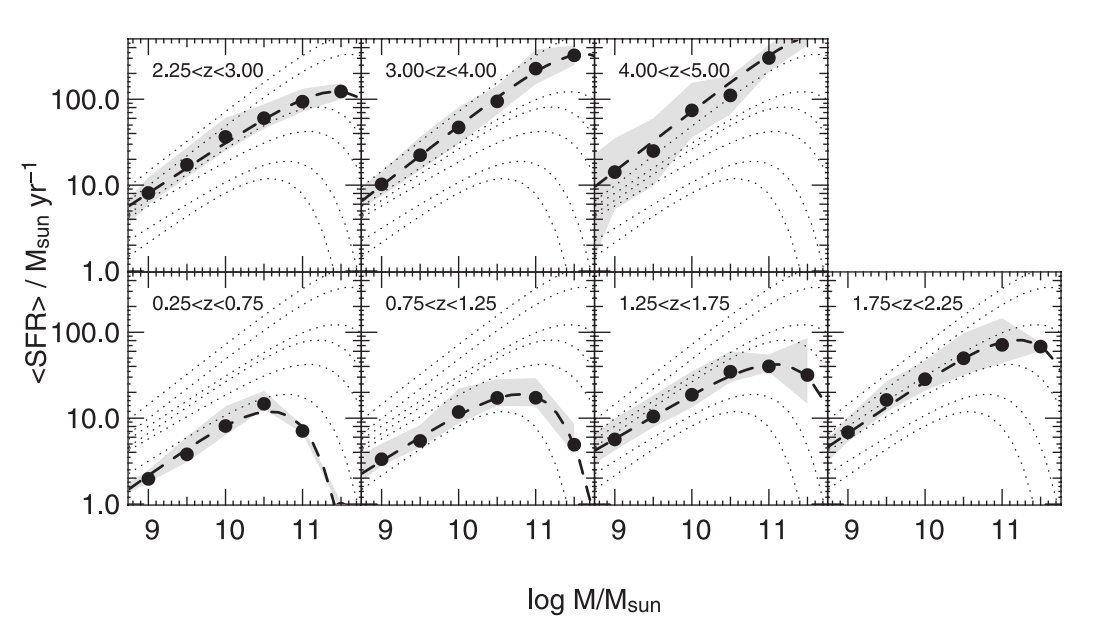 Lambda CDM predicts the characteristic mass of star-forming galaxies should increase over cosmic time
This is not observed!
Drory & Alvarez 2008
2
[Speaker Notes: Flattens out because that’s the highest mass they probe]
Star Formation
Active Galactic Nuclei
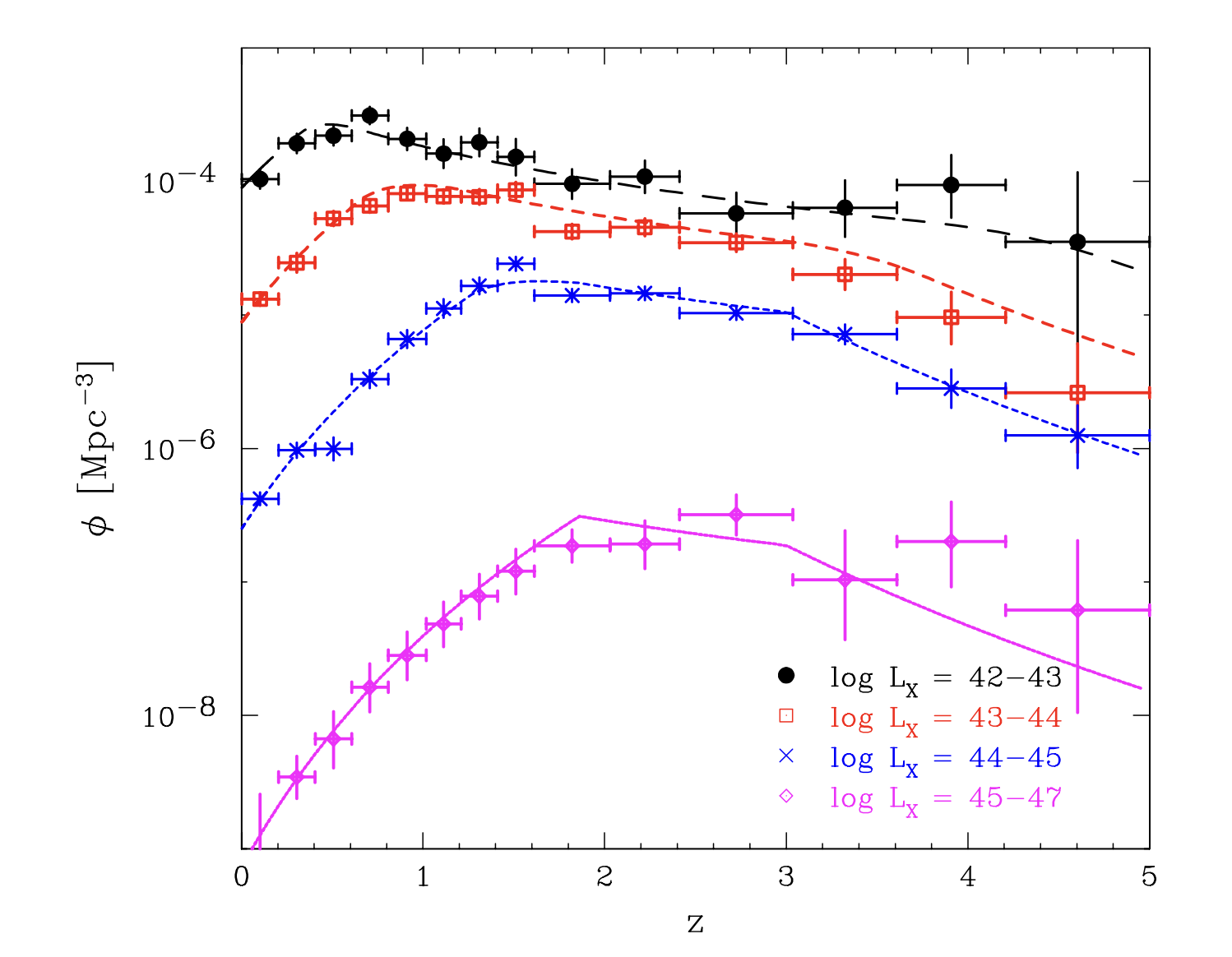 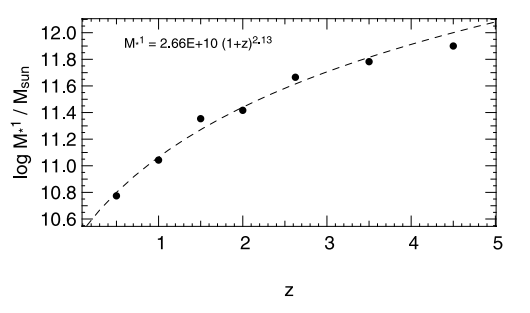 Drory & Alvarez 2008
Ueda et al. 2014
3
AGN Feedback
Heat up gas in and around a galaxy
Remove star-forming material from the galaxy
AGN can
Reproduce observed stellar mass distributions in simulations
4
Fabian 2012, Heckman & Best 2014, Schaye et al. 2015, Harrison 2017, Springel et al. 2017, Davé et al. 2019
Thermal Sunyaev Zel’dovich Effect
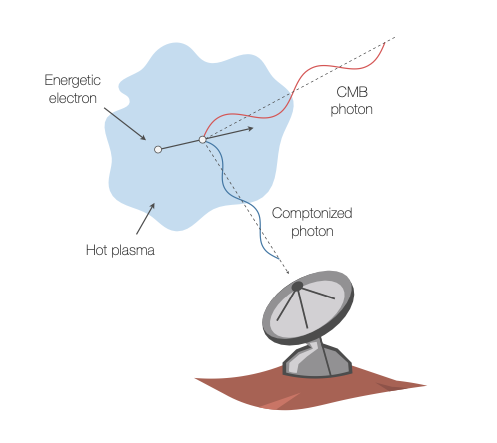 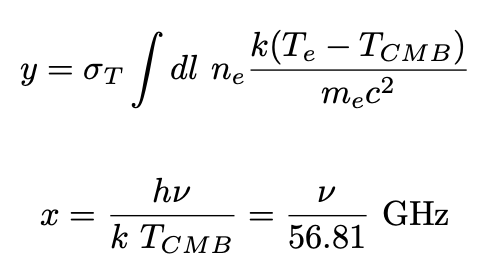 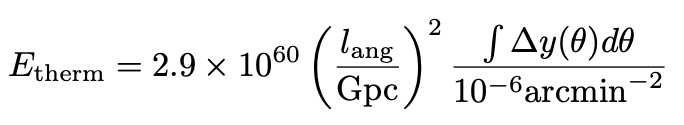 L. van Speybroeck adapted by J. E. Carlstrom
5
This Work:
Use SIMBA to understand how AGN feedback impacts the tSZ signal
Determine what redshifts matter the most, and compare against observations at z~1 and z~0.5
Make predictions for tSZ observations at higher resolutions and varying redshifts
6
Methods
7
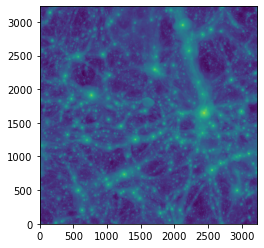 Used yt to generate projection of Compton-y parameter
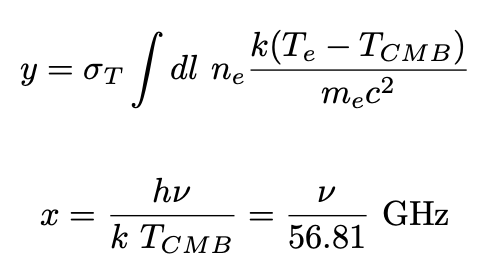 8
Galaxy Samples
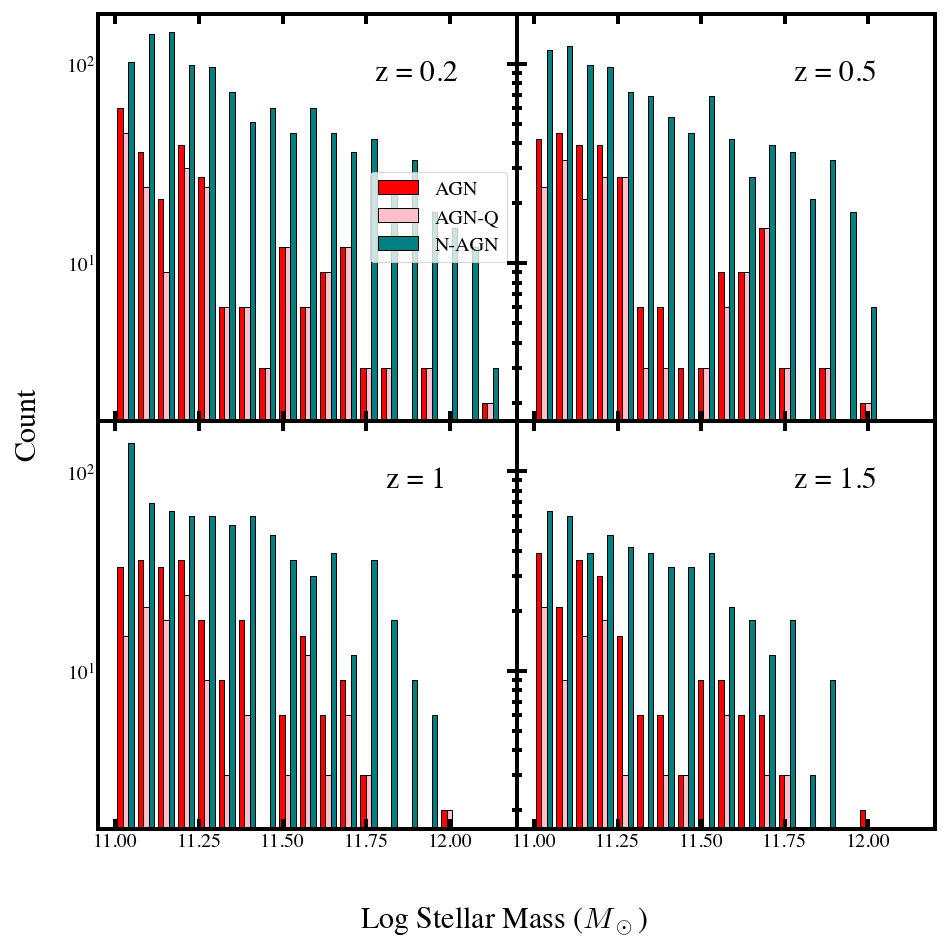 AGN: 
M* > 1011 M☉
AGN-Q : 
M* > 1011 M☉, sSFR < 0.01 Gyr-1, age > 1 Gyr
N-AGN: 
Maximum M* (AGN) > M* > 1011 M☉
9
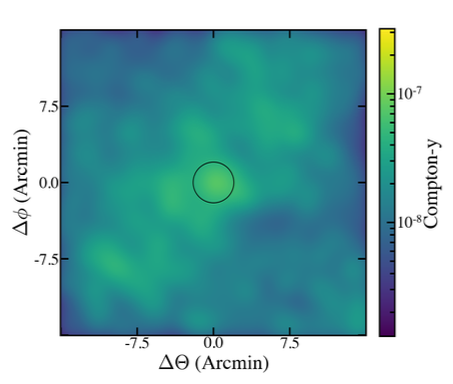 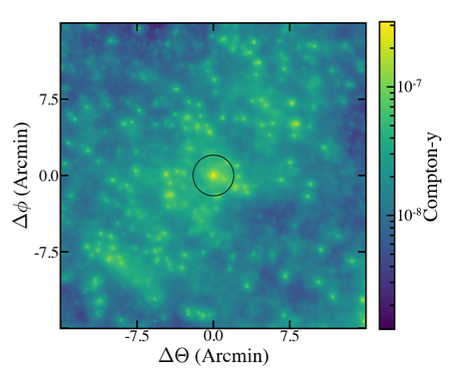 2.1’
Atacama Cosmology Telescope
9.5”
TolTEC-Large Millimeter Telescope
10
Results
11
Observational Comparison z = 1
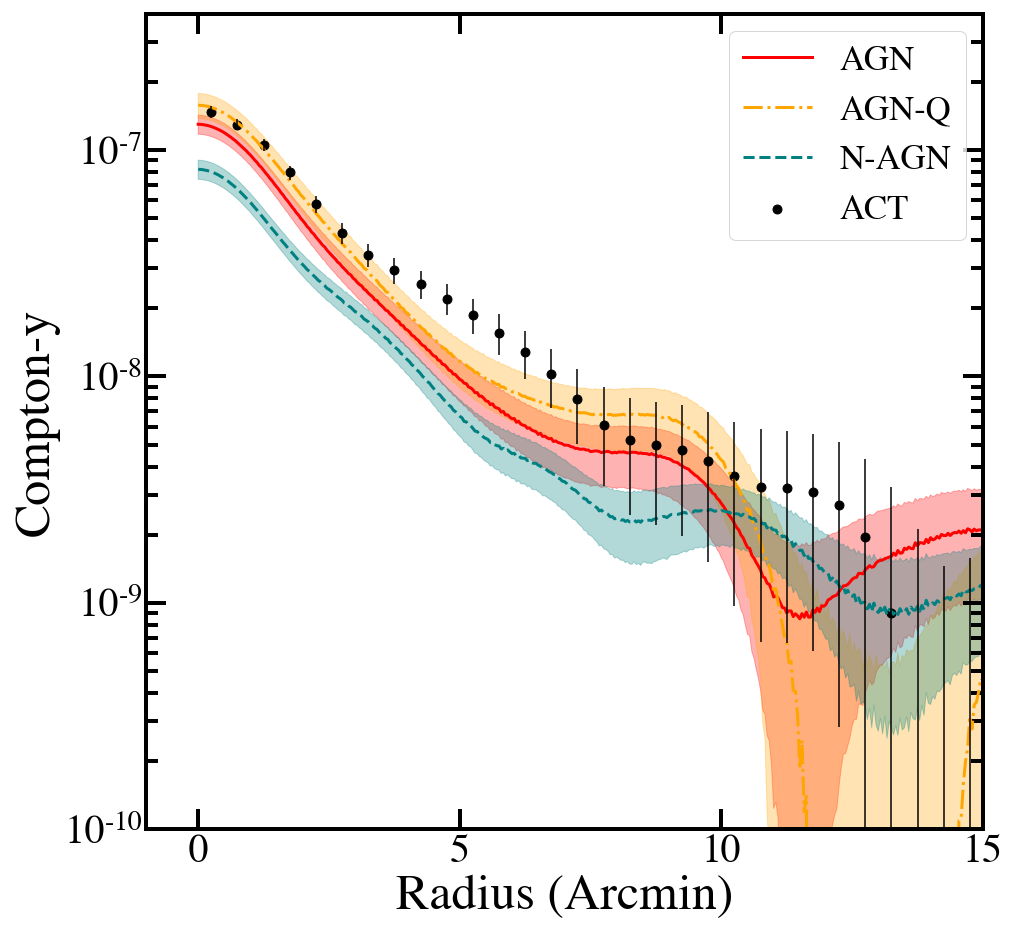 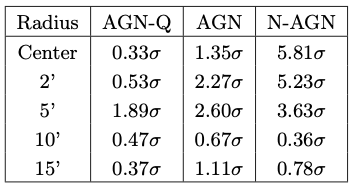 12
Meinke et al. 2023
Observational Comparison z = 0.5
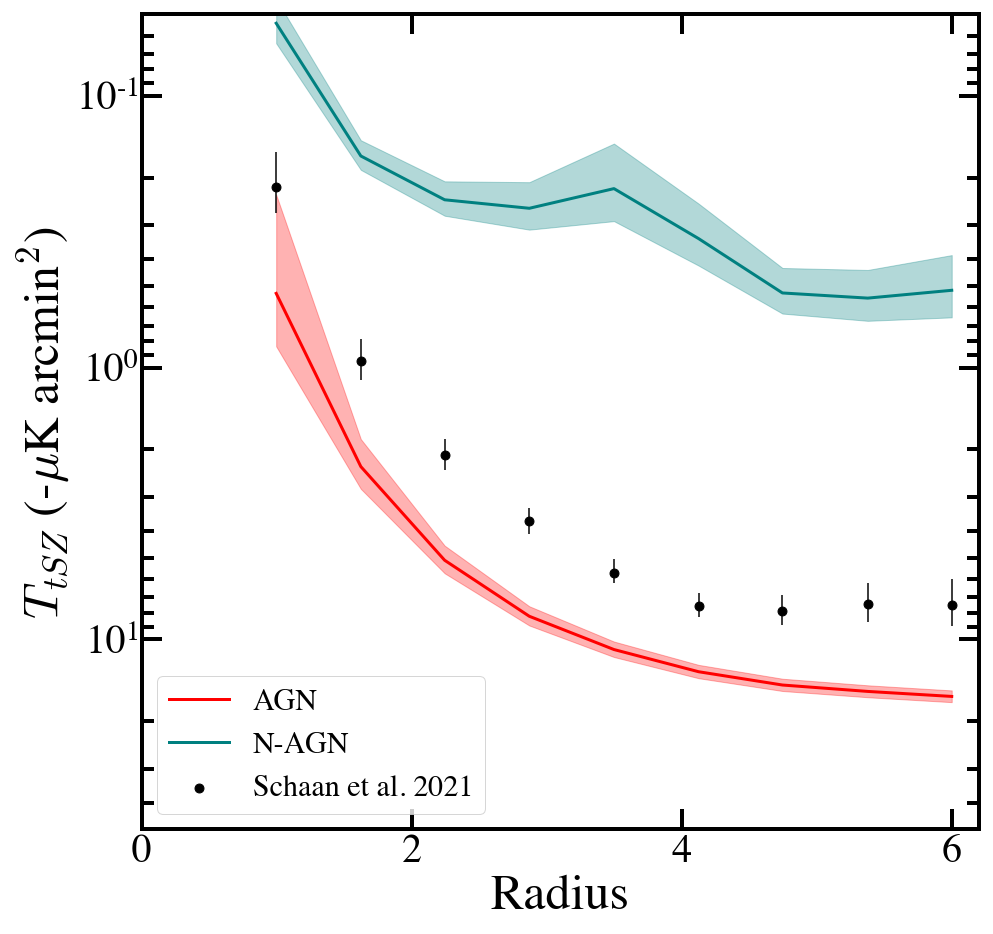 13
Schaan et al. 2021
ACT Beam
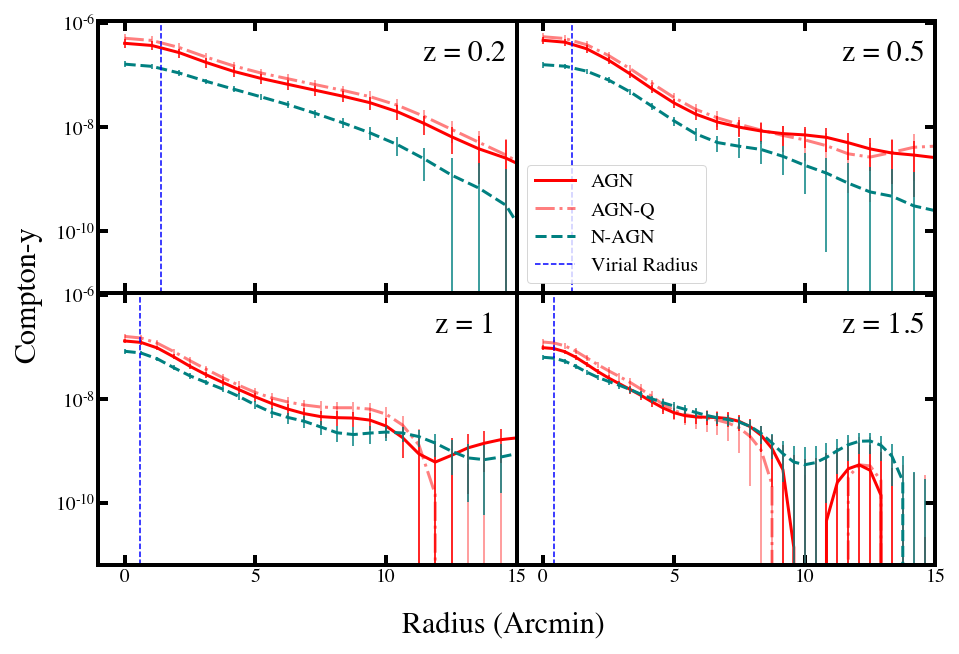 14
TolTEC Beam
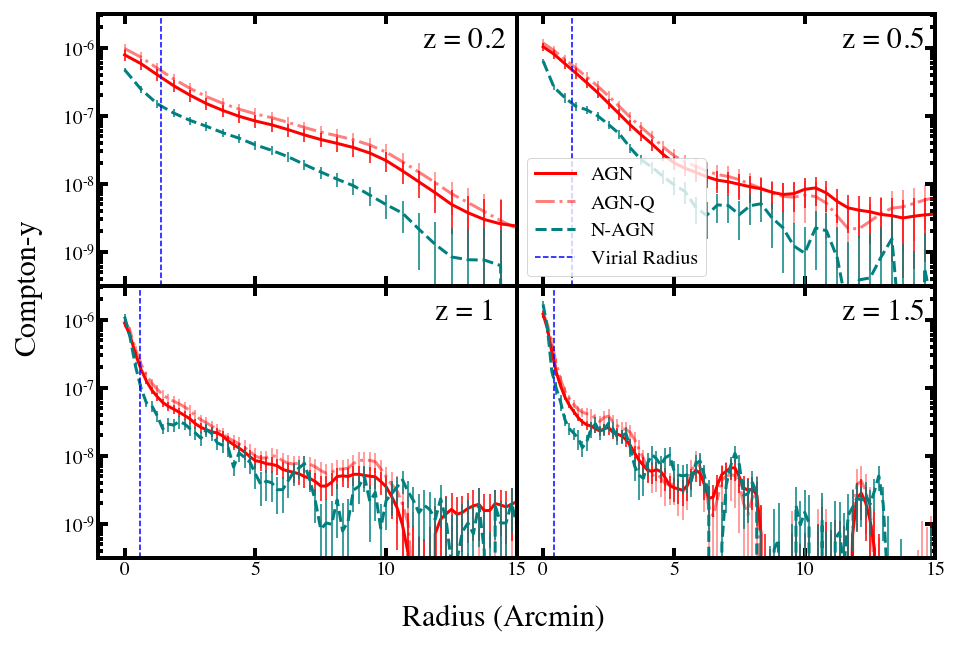 15
TolTEC Beam
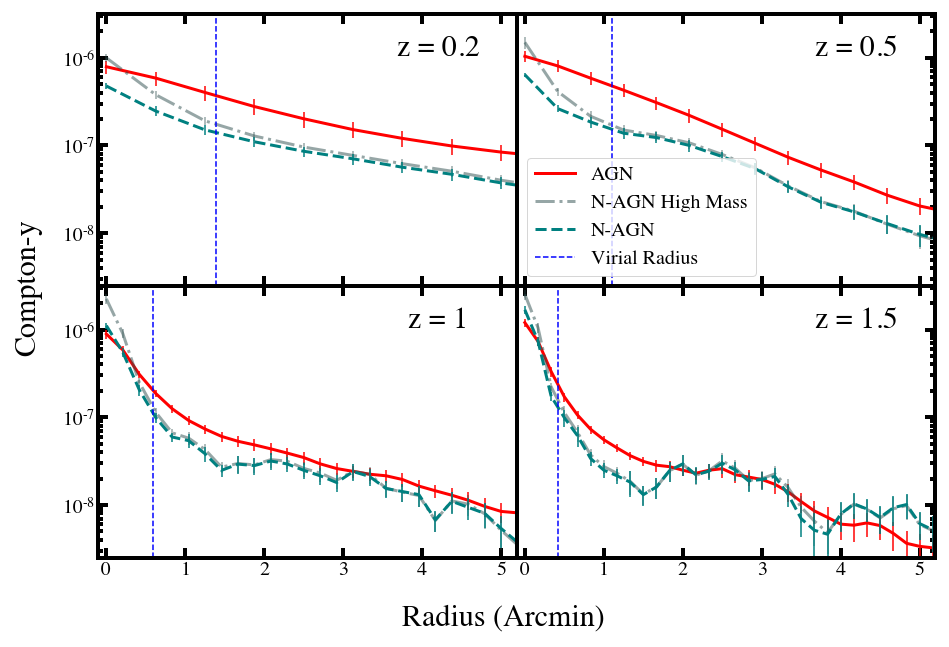 16
Moments
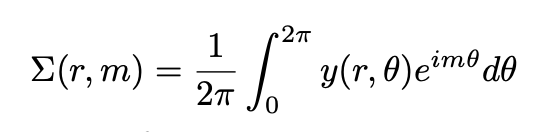 z=0.5
z=1
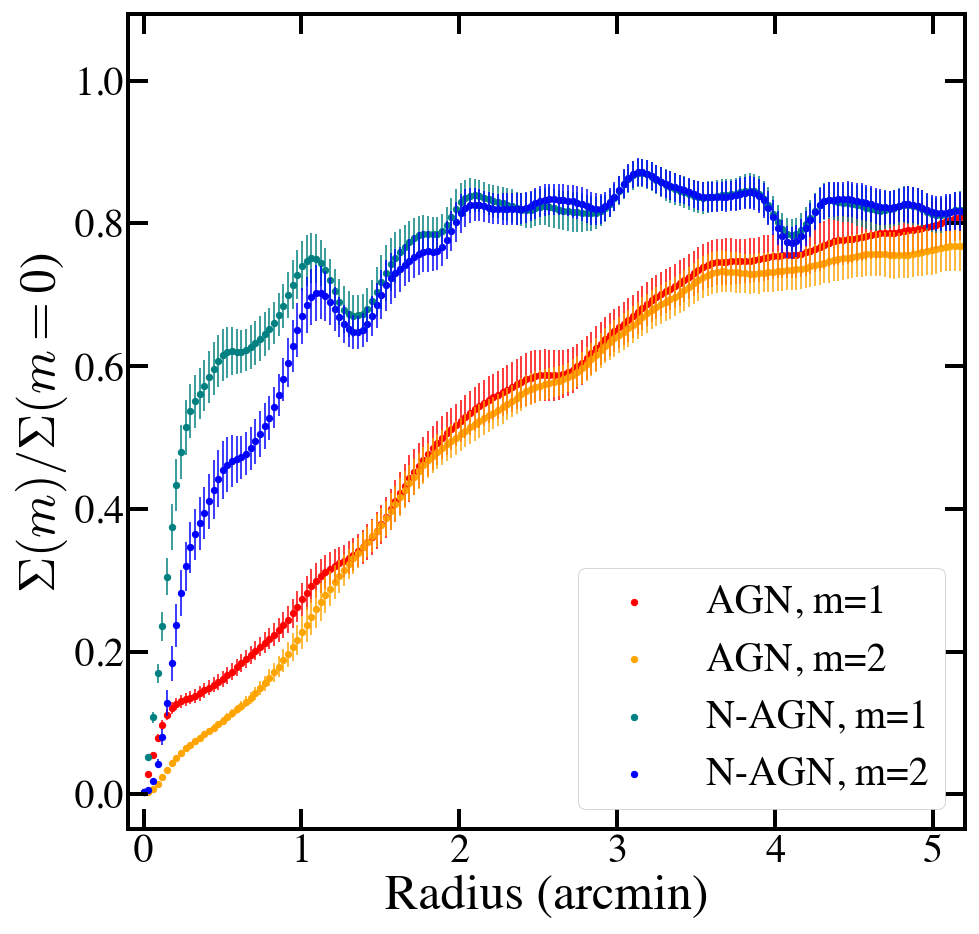 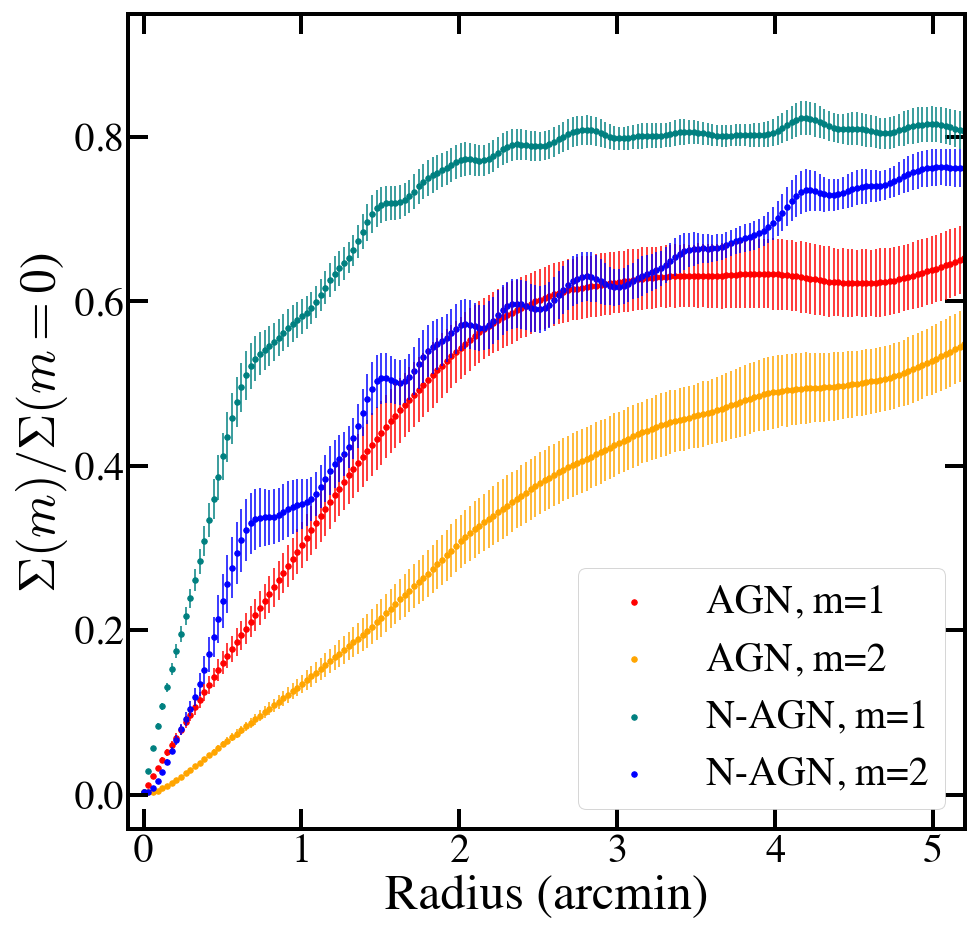 17
Thermal Energy
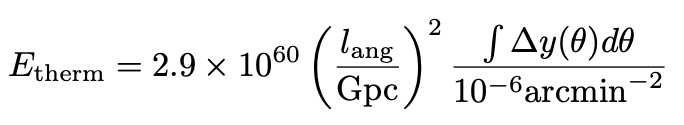 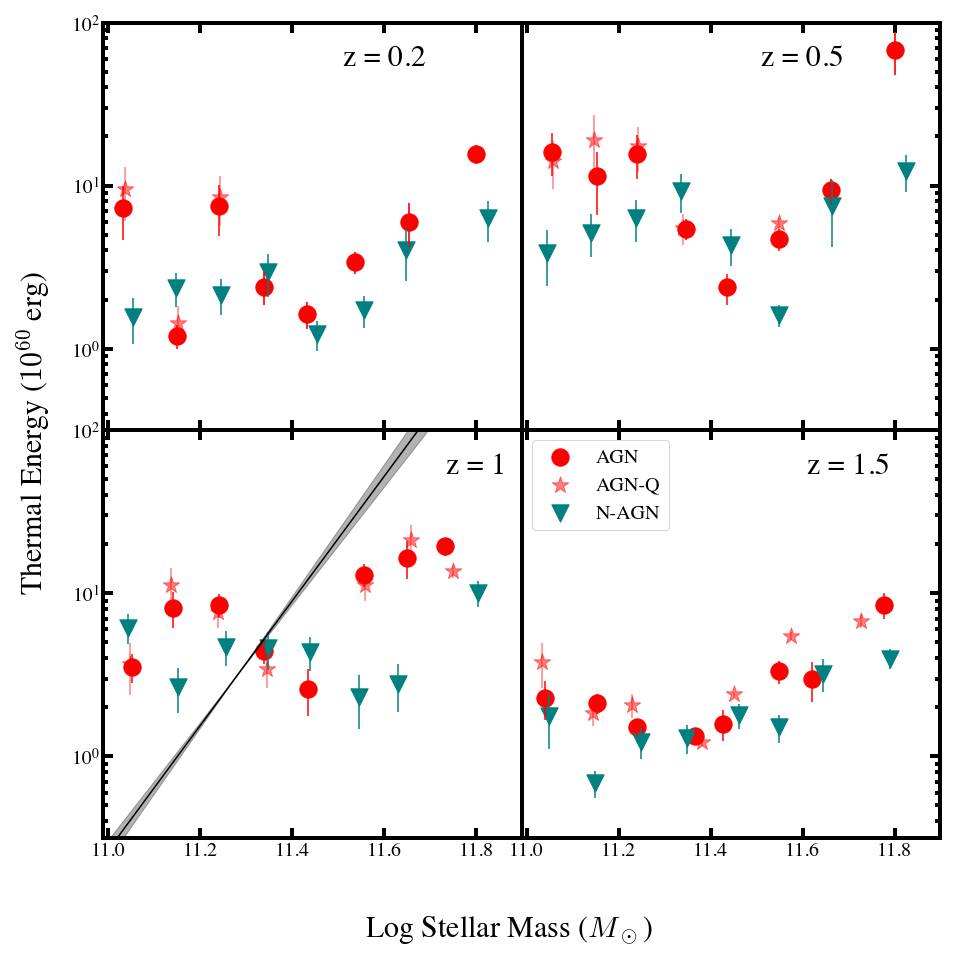 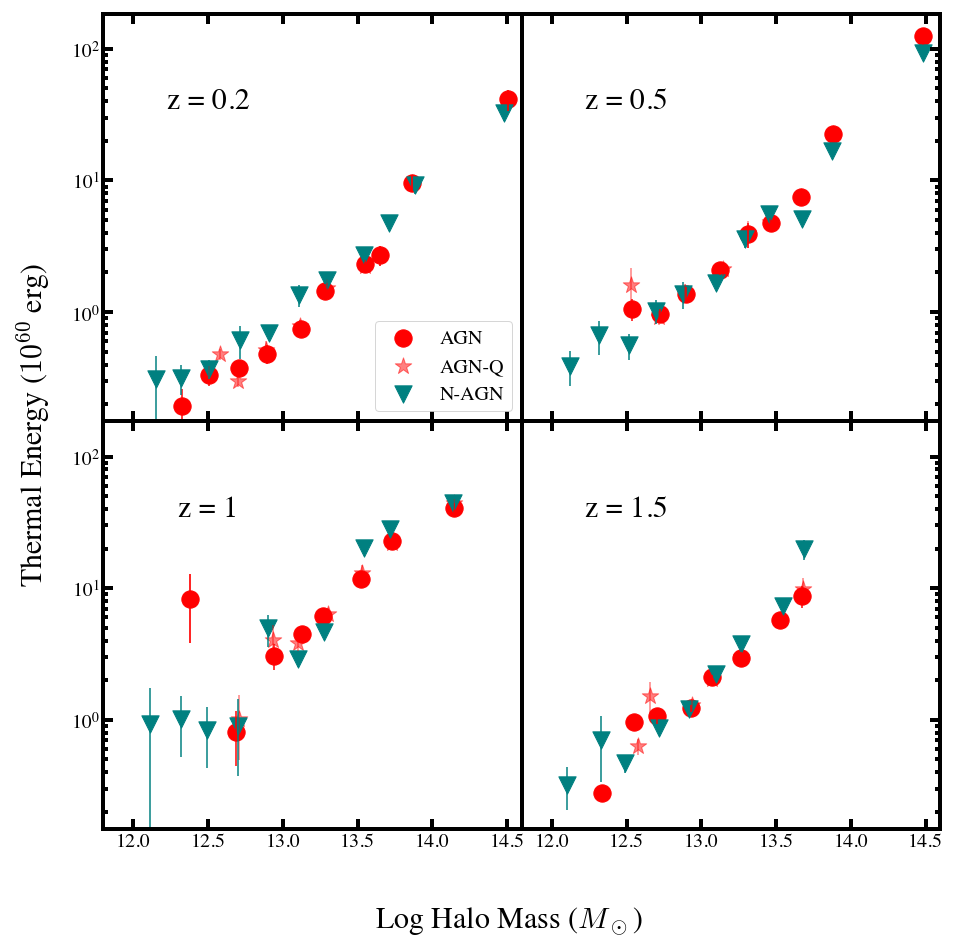 18
Conclusions
SIMBA’s treatment of AGN aligns well with ACT observations at z~1, not as well at z~0.5
Radial profiles are more useful than thermal energy calculations for distinguishing between feedback models
At high redshifts, there is not a very large difference between runs with/without AGN, regardless of resolution
Moments could be a useful way to trace asymmetries and compare to observation w/out knowing orientation
19
Questions?
20
Probe AGN Feedback by stacking X-ray emission
Next Steps and
Future Work
Modify feedback behavior in SIMBA
- Can probe AGN feedback with X-ray emission
- At high z, luminosities are low and a stacking approach must be used.
-Some initial work modelling halo stacks, but not galaxies
-Once AGN parameters are tuned from tSZ data, can use SIMBA to make X-ray predictions
- Explore input parameters of radiative wind mode
- Generate extensive set of models w/varying physics+parameters to compare against observation
-Compare against feedback behaviors in other simulations ie EAGLE+IllustrisTNG
Explore dust signals in SIMBA
Generate tSZ data from TolTEC
- Observationally determining tSZ signal requires subtracting dust effects
- Model dust profiles using SIMBA for further comparison and understanding of contamination
Submit paper with these results
-Once TolTEC data is available.
-Can use methods outlined in Meinke et. al. 2021
-May/June
21
Extra Slides
22
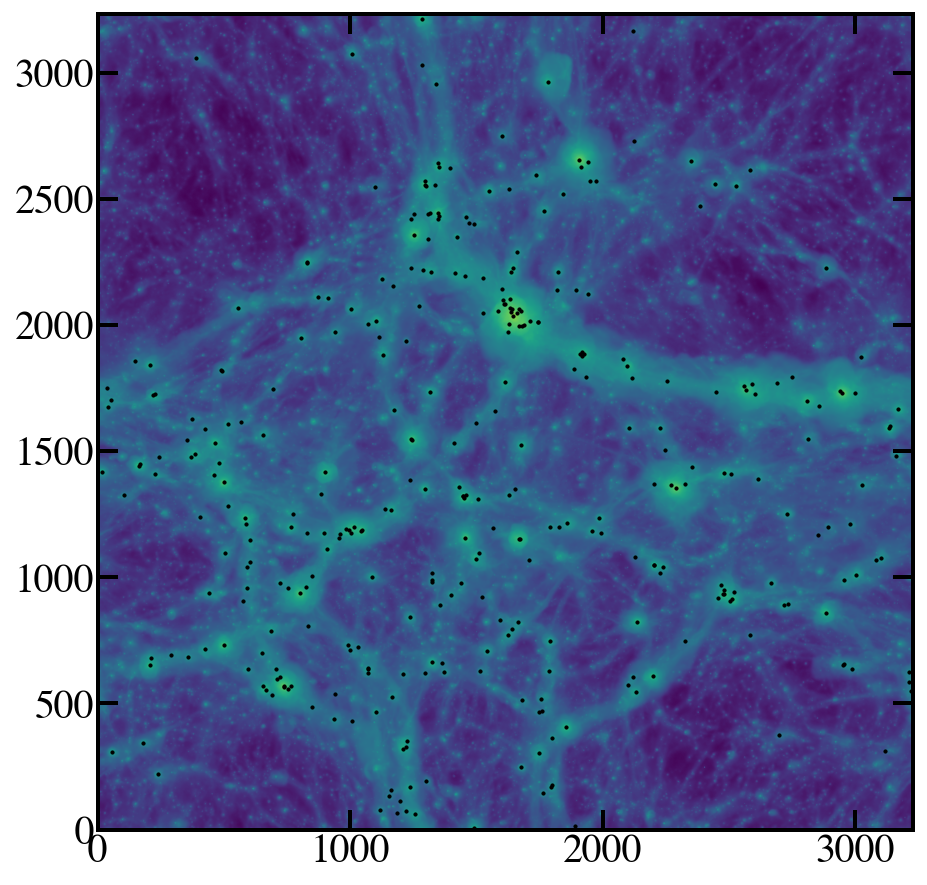 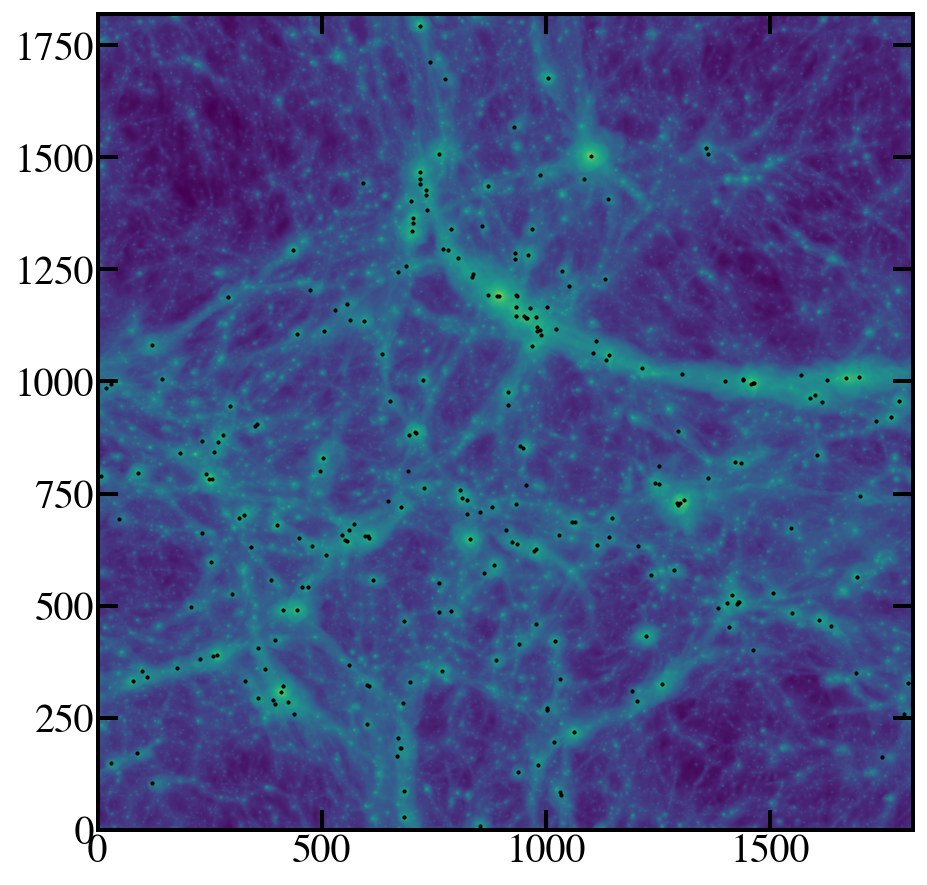 23
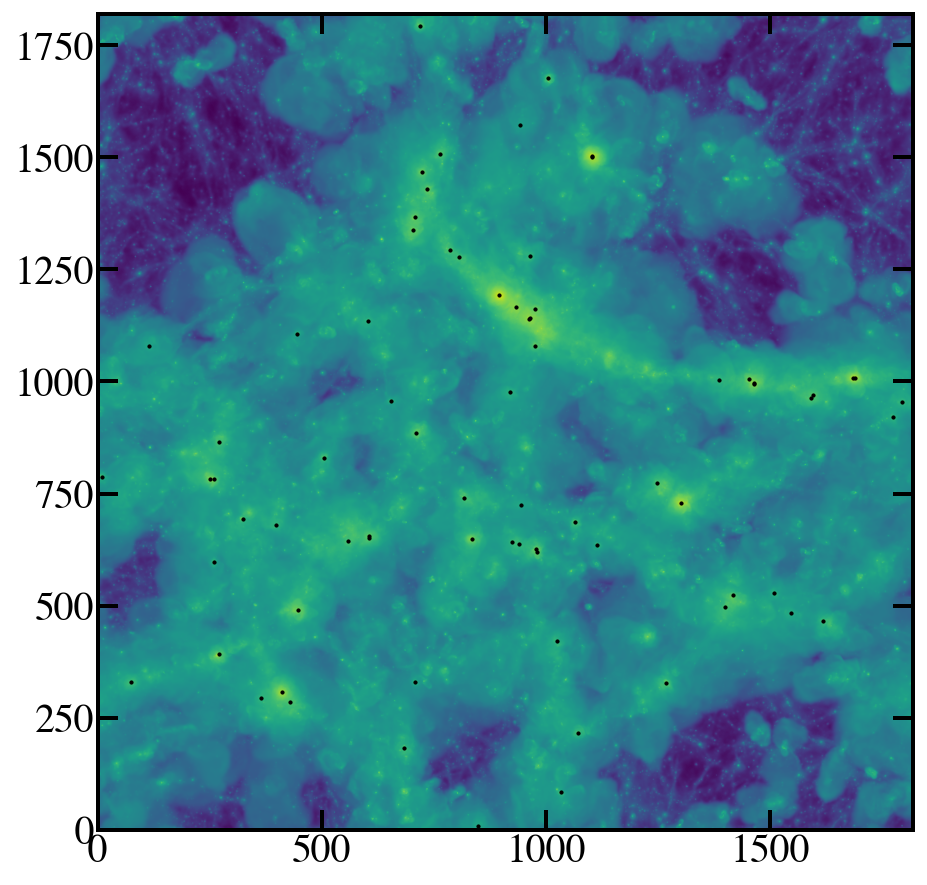 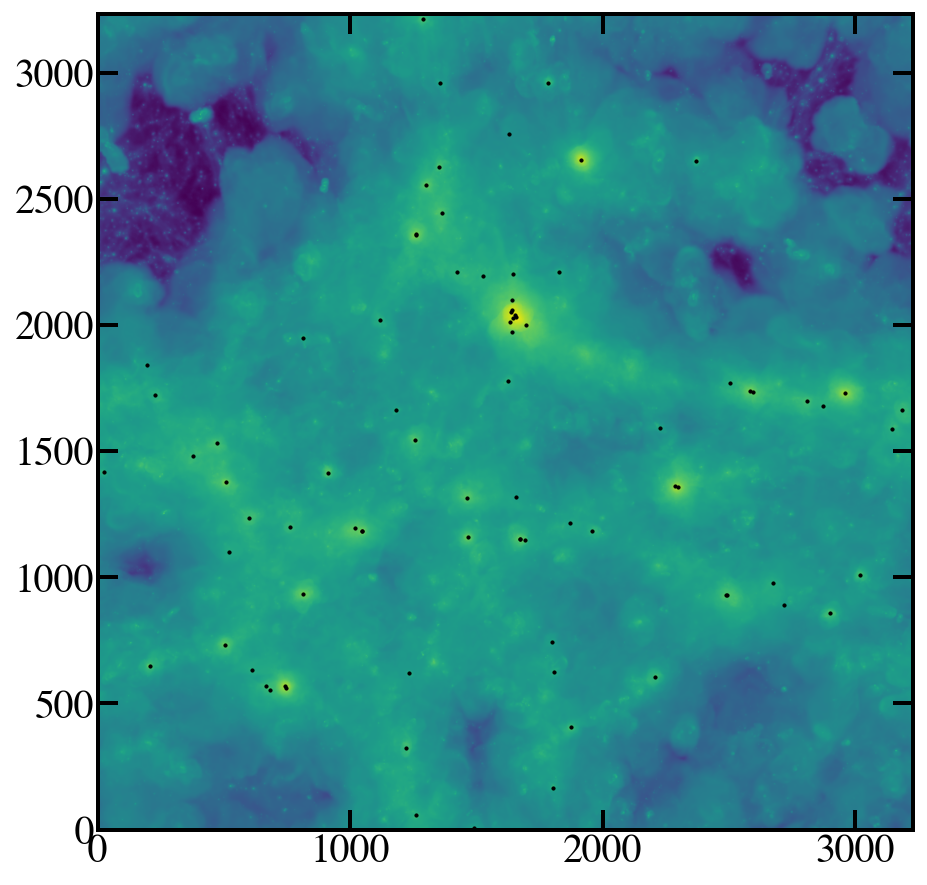 24
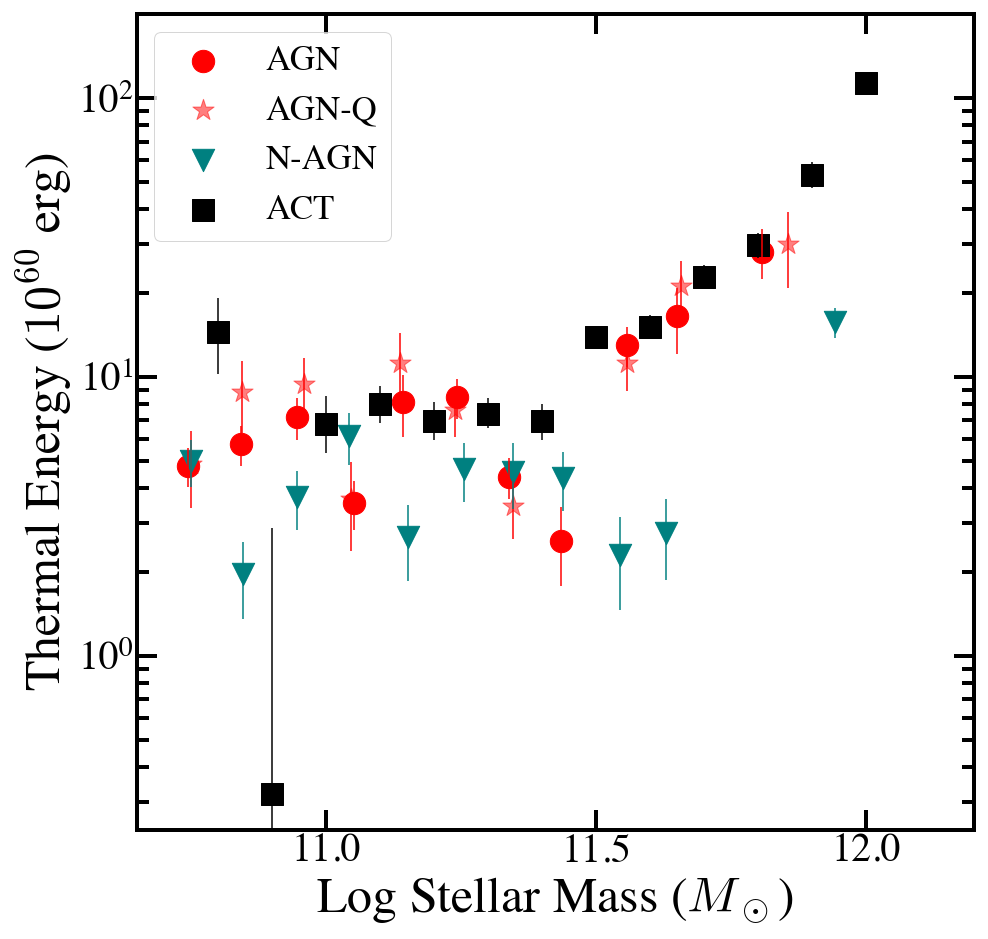 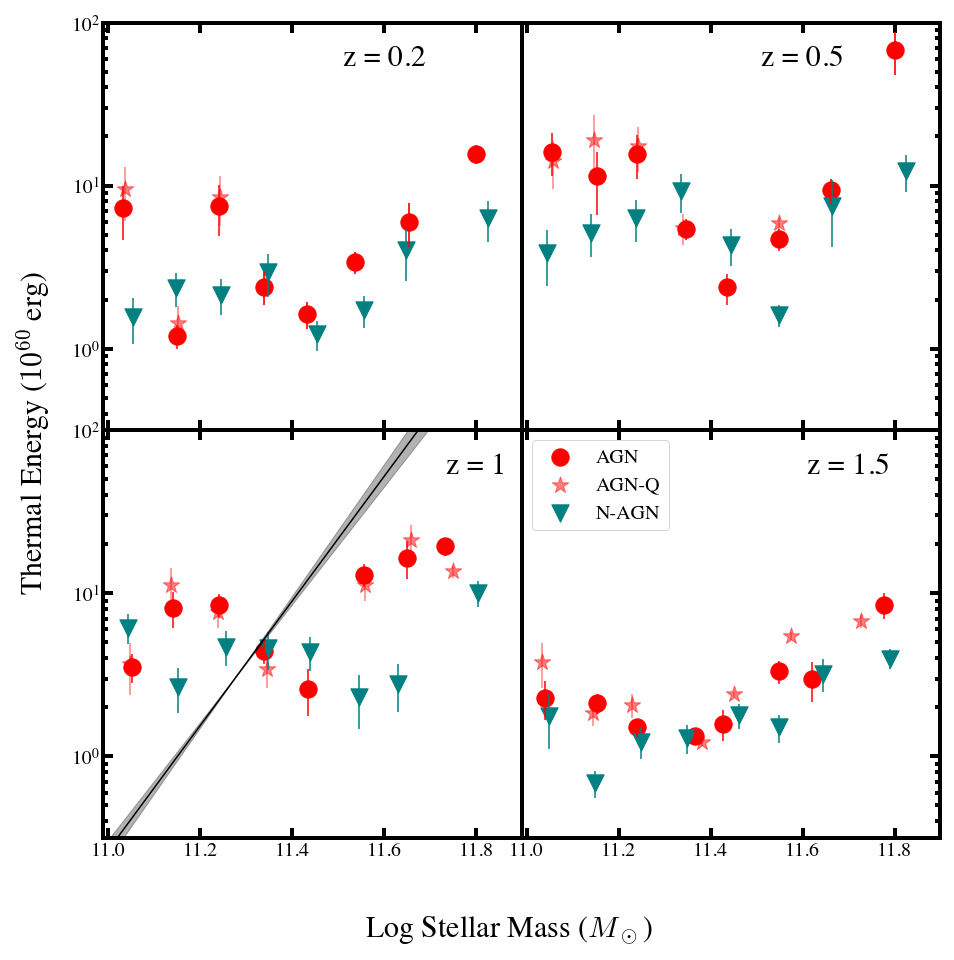 25
Schaan Sample Distribution
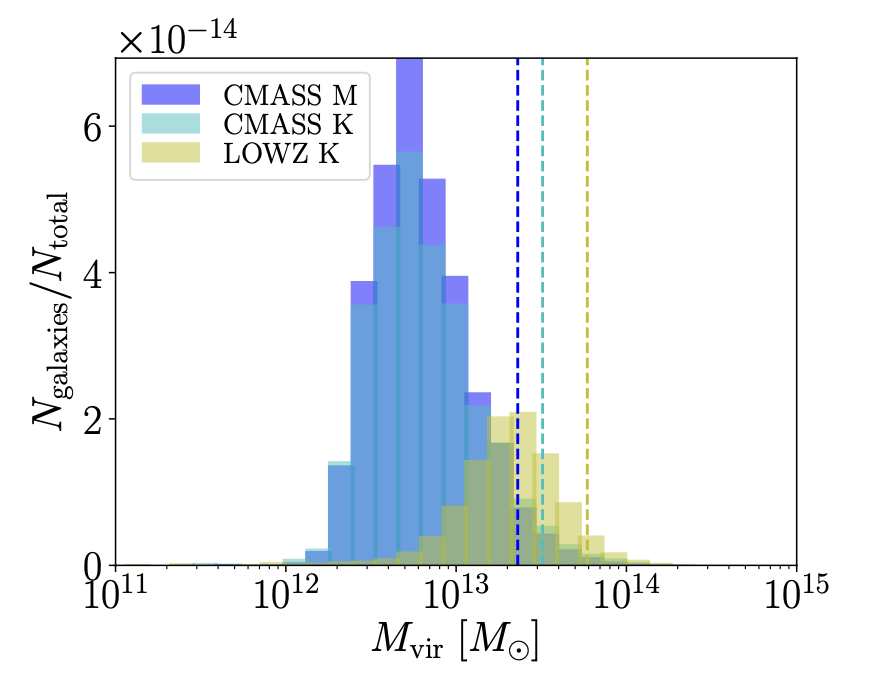 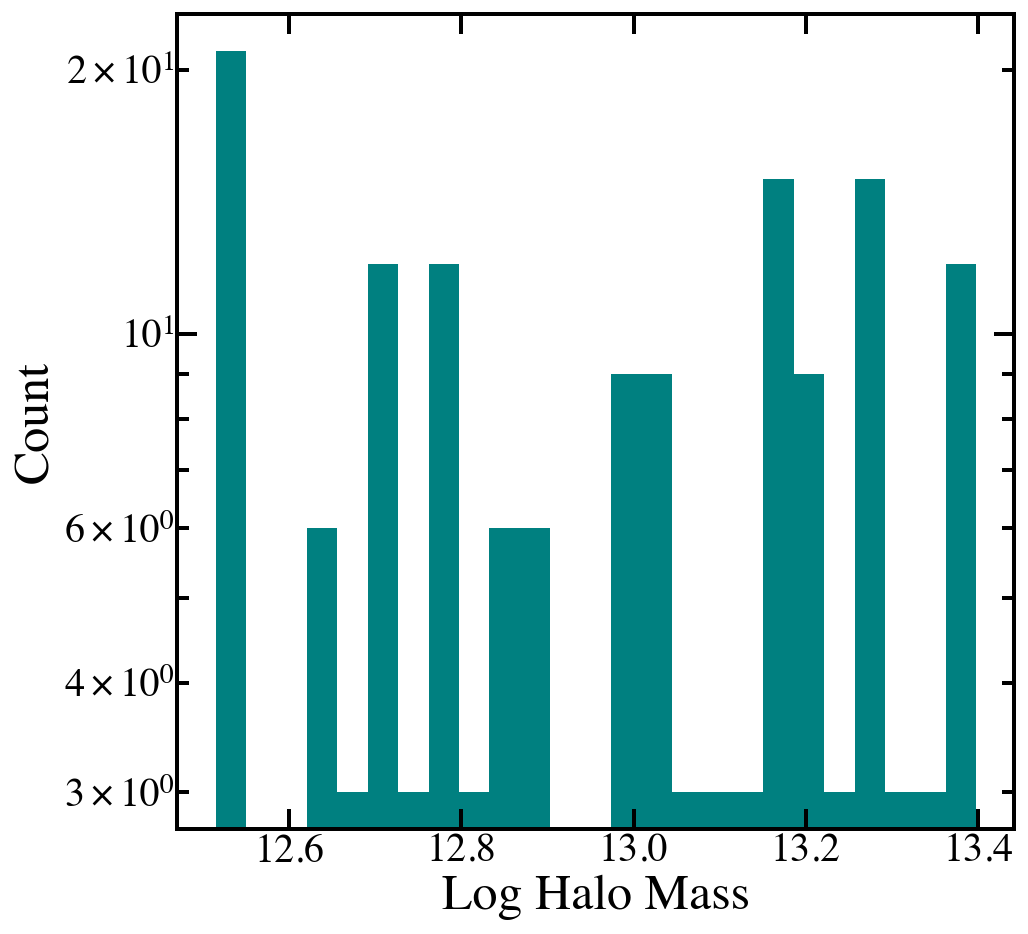 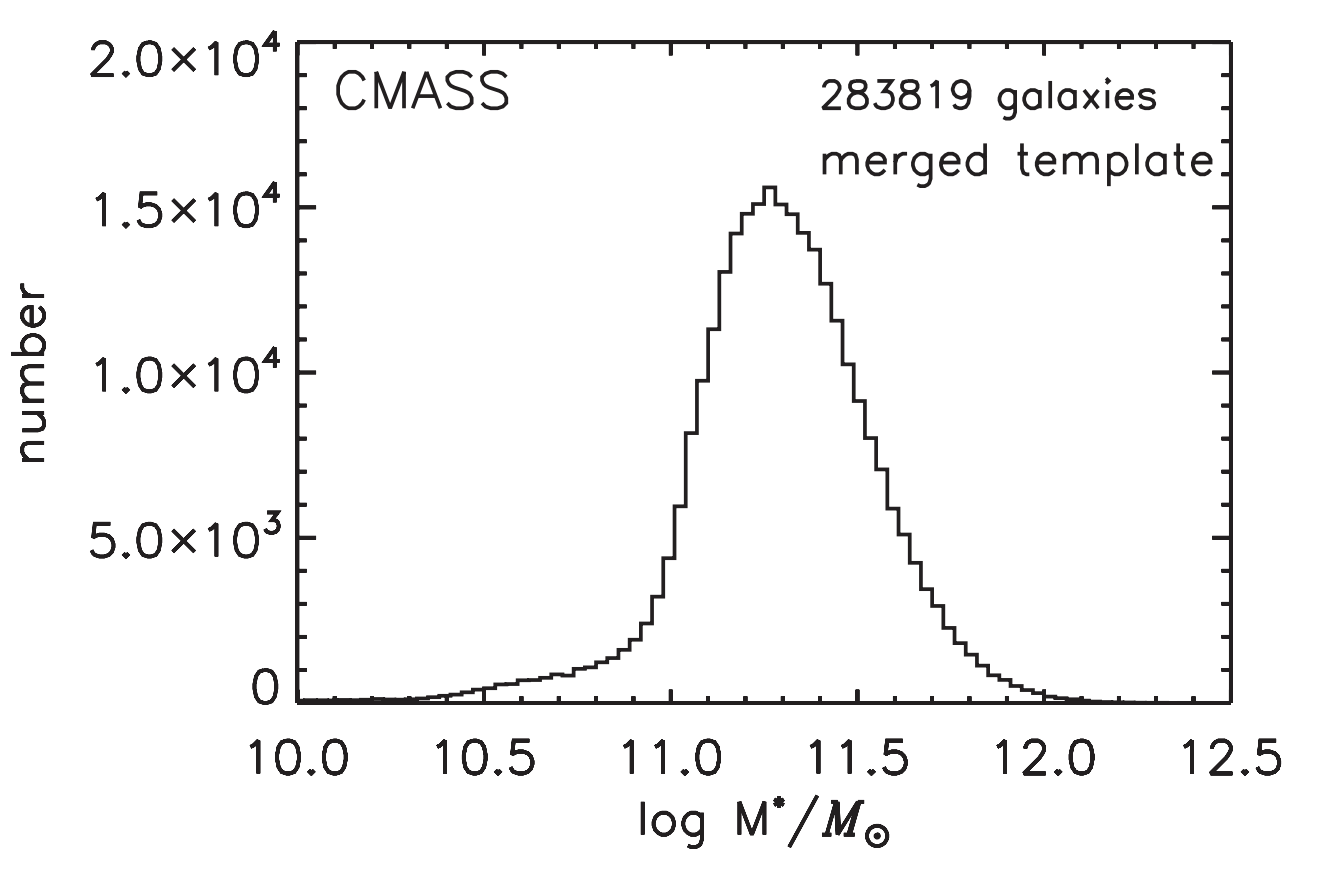 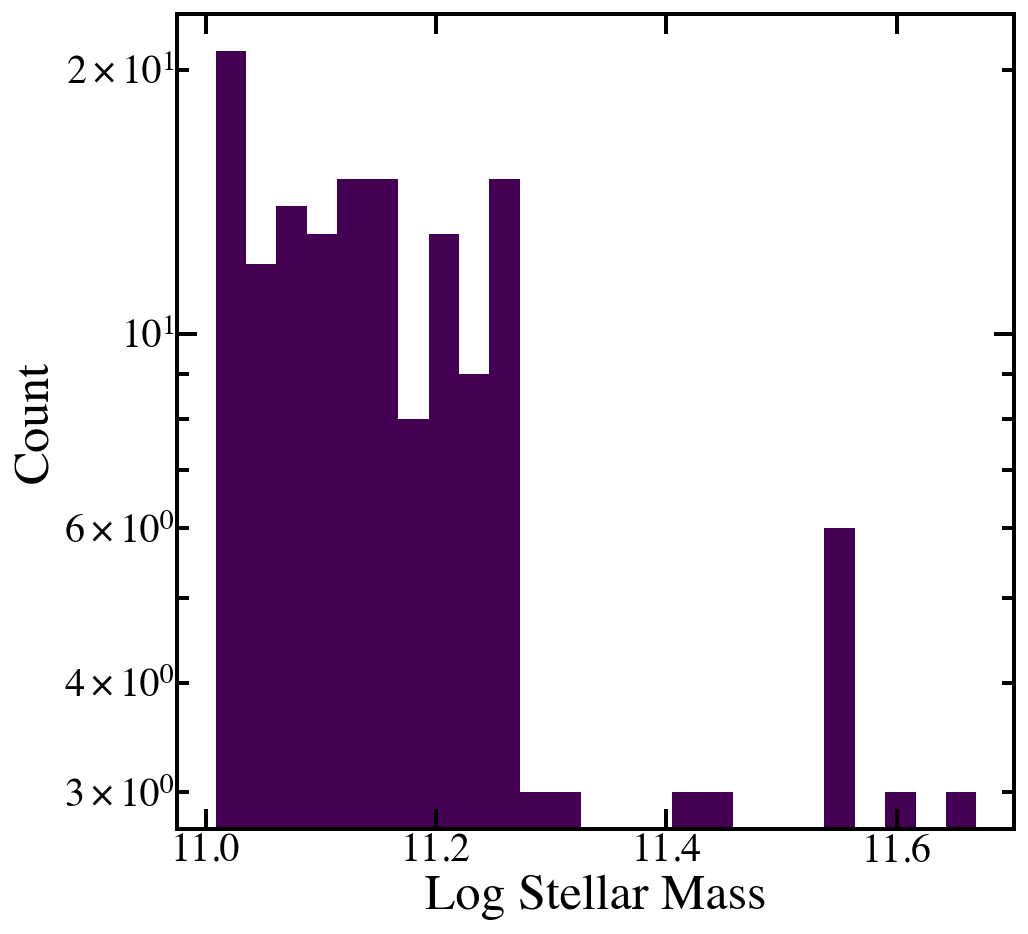 26
Observational Comparison z = 0.5
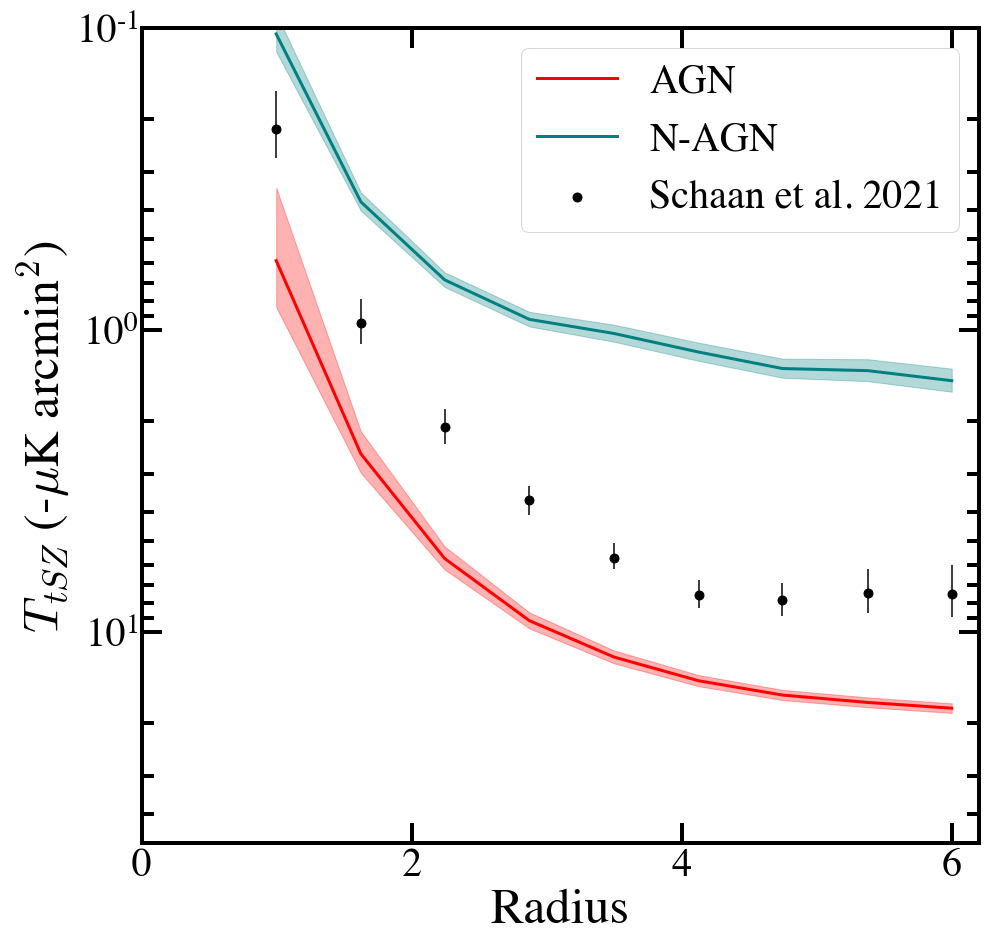 27
Schaan et al. 2021
Meinke Sample Distribution
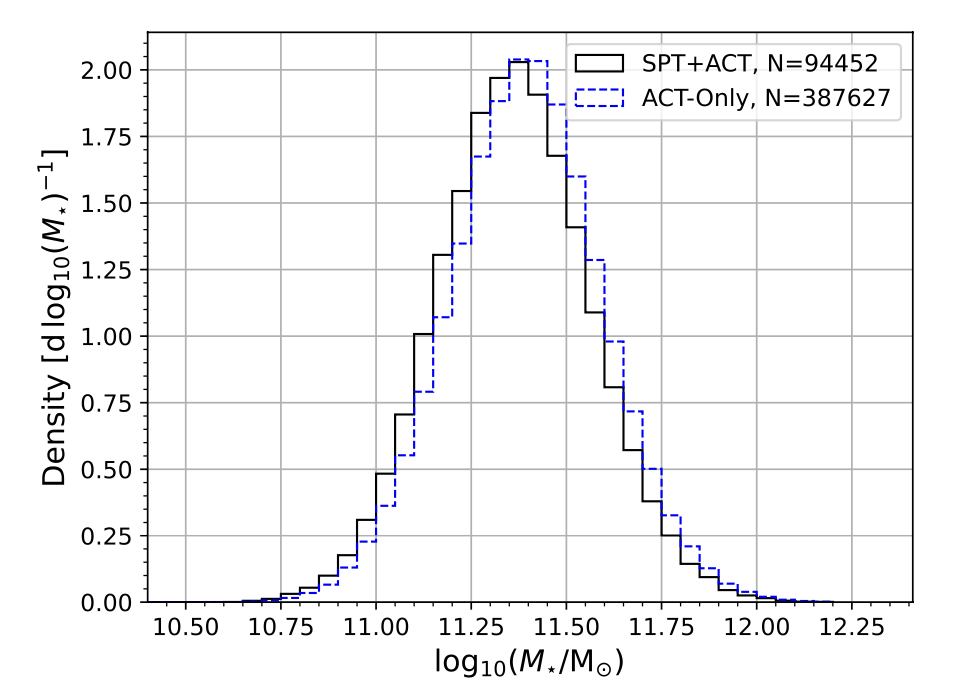 28